Goteach social media toolkit:international day of education
24 January 2022
DHL – Excellence. Simply delivered.
Internal use only
INTRODUCTION
To celebrate the International Day of Education which falls on 24 January every year, we can use that day to generate greater awareness of the GoTeach programs at Deutsche Post DHL Group. Deutsche Post DHL Group has been successfully running the GoTeach program for over a decade now across our extensive global network. We have rich and diverse stories to tell in each country, many of which remain as hidden gems in the countries. 

This toolkit, which focuses on using the text-graphics combination, is developed to help us mine for these testimonials/human stories. The idea is to share the first-hand experiences and perspectives of our employee/s, beneficiary, or our GoTeach partner. Through these stories, we hope to encourage and inspire everyone to keep the GoTeach program alive for the children and youths who benefit from it. And to bring to life the impact we have in local communities that our usual reports rarely do.
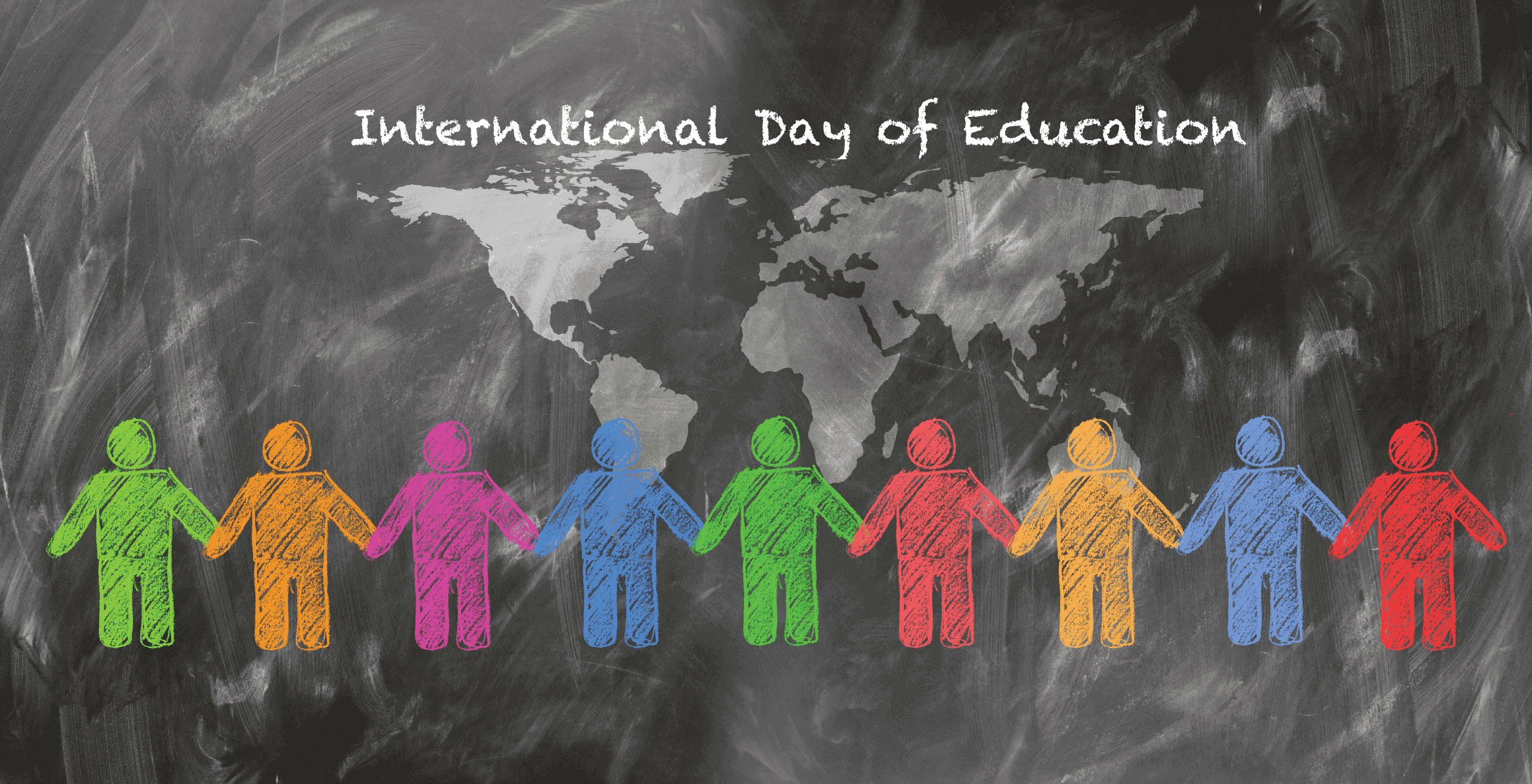 2
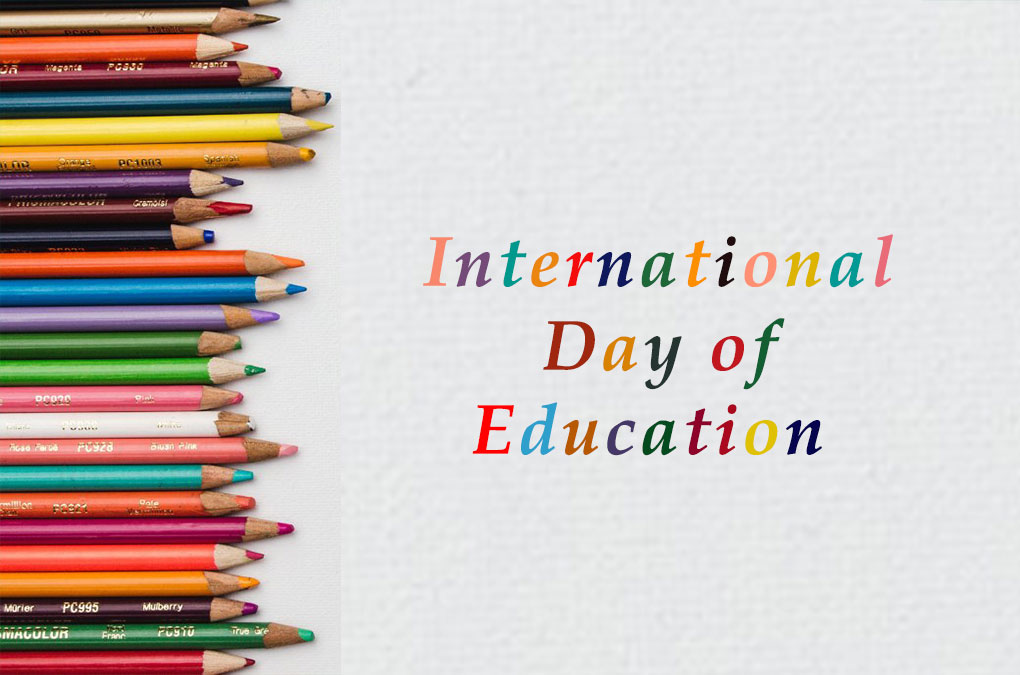 LOCAL TESTIMONIALS/STORIES
Speak to fellow volunteers and local GoTeach partners to find these local testimonials that can be shared internally and externally. The story can focus on one individual or a group, and their experience of benefiting from DHL’s GoTeach program. In external channels, these stories can be shared as social media posts, along with a social card (see next slide).
Spotlight one individual or group of individuals who have an emotionally powerful or thought-provoking story that they’ve seen, learnt, or gained. The individual might be a beneficiary (e.g. GoTeach student), employee (e.g. GoTeach volunteer), or a third-party stakeholder (e.g. an employee of SOS Children’s Villages)
Use direct quotes and specific details from the individual or group to illustrate the direct positive impact of DHL’s GoTeach program on a personal level for them. 
Proposed story structure: work with the person/s to share what the existing problem was, why it was a problem, and how things have changed for the better since then.
Checklist:
Do I have a specific individual from my country/market in mind?
Is the person’s story emotionally impactful or thought-provoking?
Do I have specific approval from the employee/s / beneficiary / GoTeach partner to share this story?
Does my language capture the person’s tone of voice?
Have I linked the person’s story back to DHL’s GoTeach program and efforts?
Have I done my best to also celebrate the individual and their own interests (e.g. their organization) in our content?
3
Internal use only
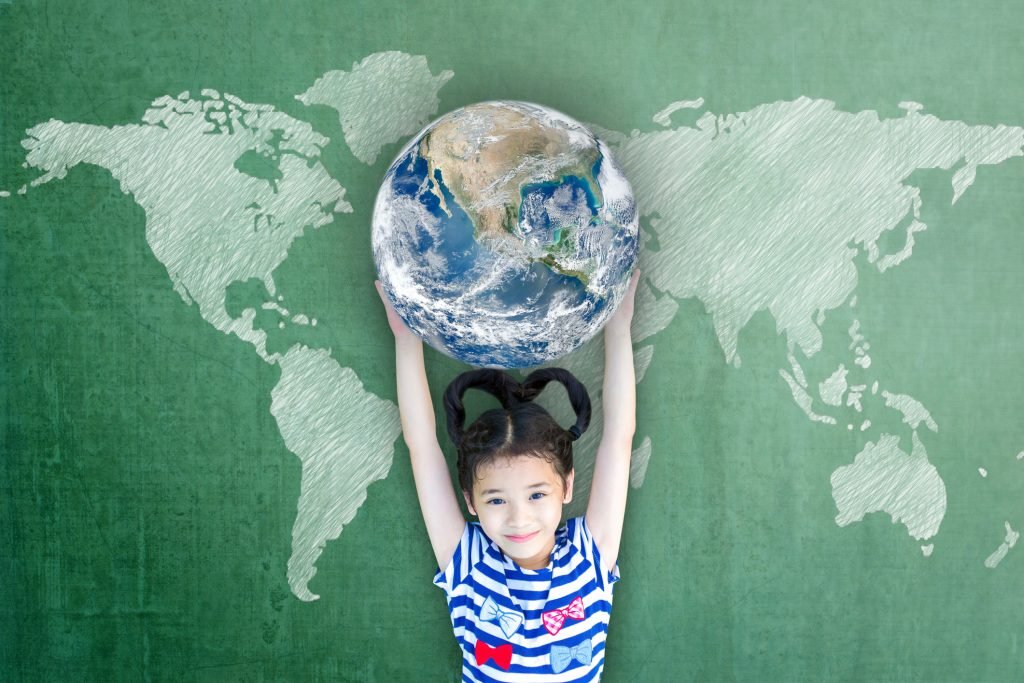 TELLING THE STORY
After you have collected your story, you can start writing a short social media post (see next slide for a sample). Thereafter, share it with the person/s  or organization for approval, along with one or two suitable images.

Once you have all the approvals in place, you can prepare the post for your local social media channel/s. If there isn’t an existing social media channel in your function, business unit and/or country, please send the post and image/s to socialmedia@dpdhl.com or GICT@dhl.com to have them posted on our global social media channels.
4
EXAMPLE - TESTIMONIALS
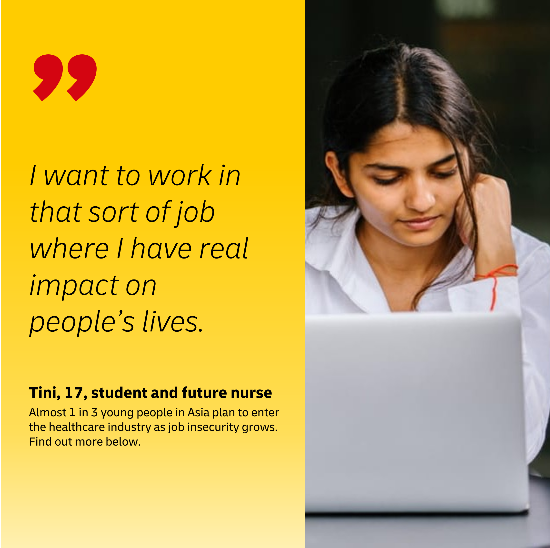 Sample social media post:
The challenges of online learning in remote India have made Tini even more determined to become a nurse.

“The internet is not very good out here, and last year with online learning a lot of the times I couldn’t join our lessons at school,” says the 17-year-old student from Ahmedabad. “It showed me how important health is for everything else to work properly. I want to work in that sort of job where I have real impact on people’s lives.”

Tini was one of the latest mentees in DHL’s GoTeach program, where our volunteers work with @teachforindia to equip young people from less-advantaged communities with the skills they need to enter the workforce. 

“I found the tips on how to study better online and learn skills on our own really useful,” Tini says. “This will help me get the results I need despite not always being able to join class or study with everyone else.”

32% of young people across Asia are looking to enter the healthcare industry amidst increasing job insecurity. Find out more at https://lot.dhl.com/the-resilience-of-job-hunting-youth-during-the-global-pandemic/.
5
PUTTING IT INTO ACTION
6
Internal use only
STARTING THE STORY
There are more GoTeach stories out there than you might initially think!
Some great places to get story ideas from include:
Recent press releases
Logistics of Things
Discover and local content hub
Talking to your local GoTeach champions or volunteers
Always look for a local angle that you can use, and try to answer the following questions:
What’s the key message or story I’m trying to share?
How does this story build on our local stories so far (if any) and the Group’s broader ESG narrative?
Why would my local audiences care about this?
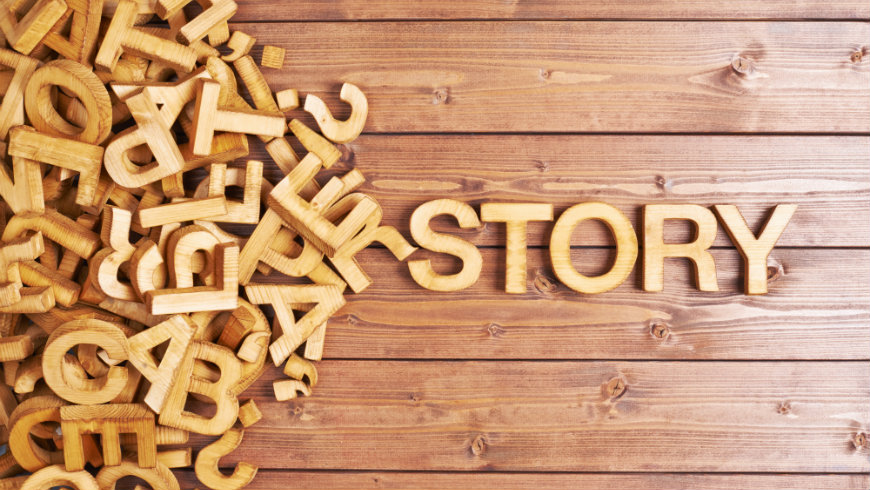 7
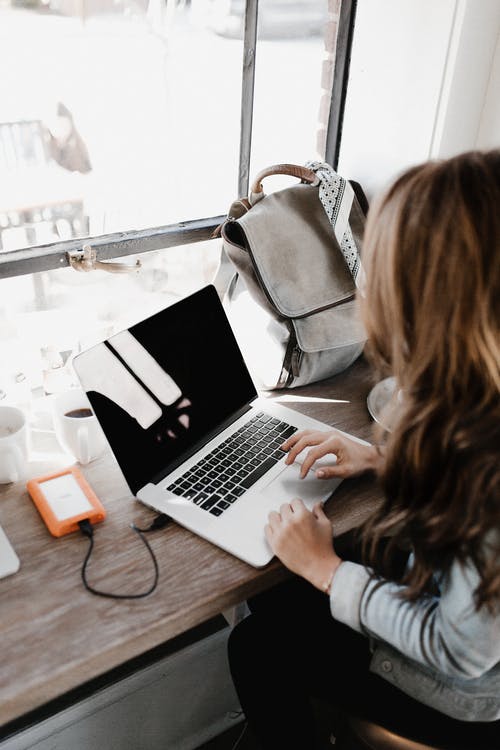 SOME GENERAL BEST-PRACTICES
Tone and voice
Use simple sentences and language, avoiding jargon.
Maintain a conversational tone that’s optimistic but not overexcited.
Don’t oversell or hype up DHL’s achievements and actions, but rather emphasize the need for ongoing change and progress. 
Keep your language inclusive and respectful. Be careful not to portray beneficiaries as helpless, incapable, or otherwise in need of “saving”.

Content
Make sure the information you are using is accurate and approved for external use.
High-res, original photographs are always best. If using stock imagery, make sure it’s clearly relevant to the subject matter.
If using photos of beneficiaries, make sure there are no sensitivities in doing so. For example: children and refugees may face risks if their faces are shown.
Make sure to highlight your key message (and any main facts or points) in your post’s first sentence or on your image.
If altering our content templates, make sure to follow DHL’s brand guidelines - check with DPDHL Global Brand Services if you’re in doubt.
8
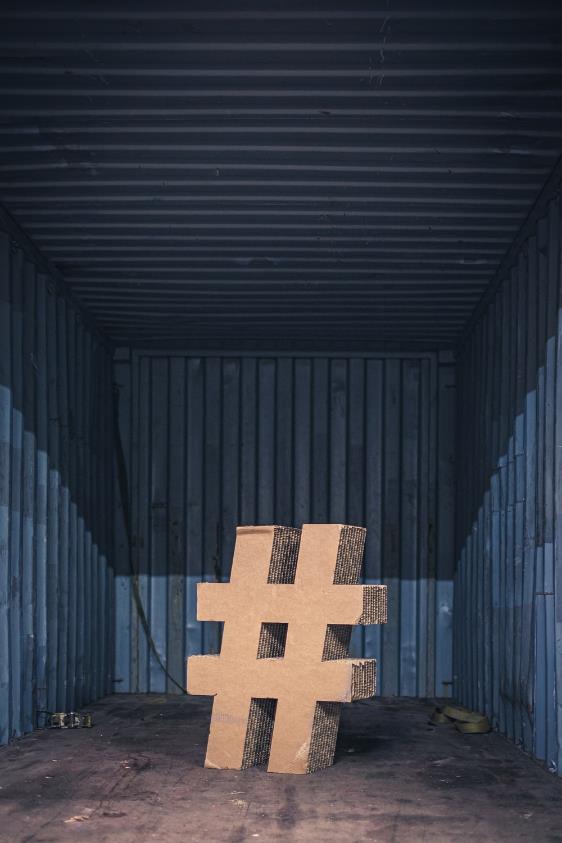 SOME GENERAL BEST-PRACTICES
Tagging your posts
Use the hashtags #goteach, #employability and #internationaldayofeducation to track your posts over time.
Don’t use more than 3-4 hashtags per post.
Make sure to @-mention your GoTeach partner (e.g. Teach for All, SOS Children’s Villages) in your post.

Useful phrases and vocabulary
“We’re working with…to…” (emphasize collaboration)
Equipping, empowering, assisting
Beneficiaries, volunteers
“This move is part of…” (linking to broader ESG narrative and goals)
9
Thank you
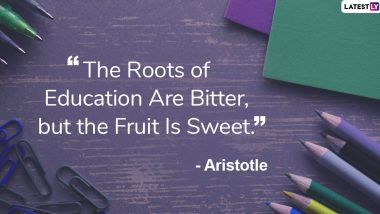 10